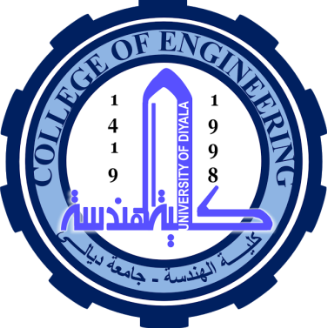 University Of Diyala
College Of Engineering
Computer Engineering Department
Lightweight Cryptography
Present by
Dr. Yasir Amer
October 2017
Presentation Outlines
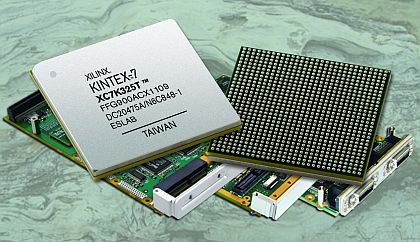 Outlines
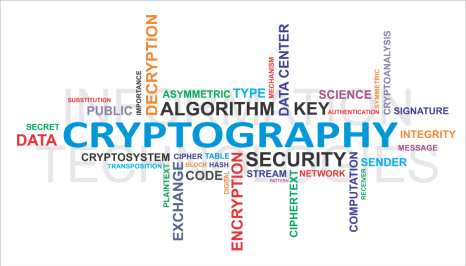 [Speaker Notes: This slide shows Presentation Outlines]
Introduction
Cryptography has  been  safeguarding emails, web browsers, cell phones and bank cards.
The deployment of small computing devices such as RFID tags, industrial controllers, sensor nodes and smart cards is becoming much more common.
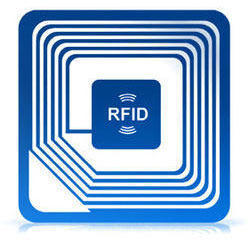 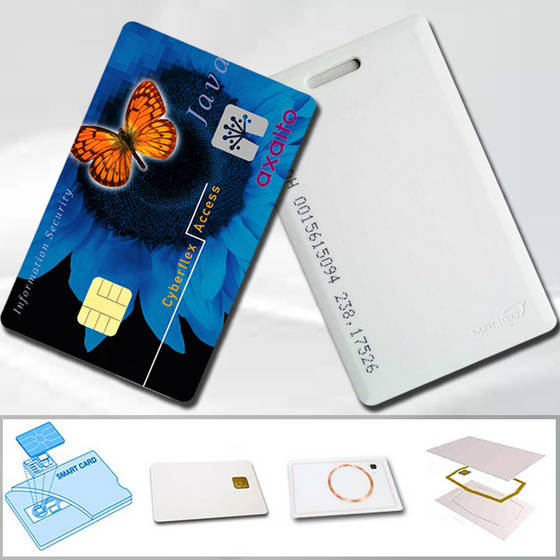 Introduction
The shift from desktop computers to small devices brings a wide range of new security and privacy concerns. 
It is challenging to apply conventional standards to small devices.
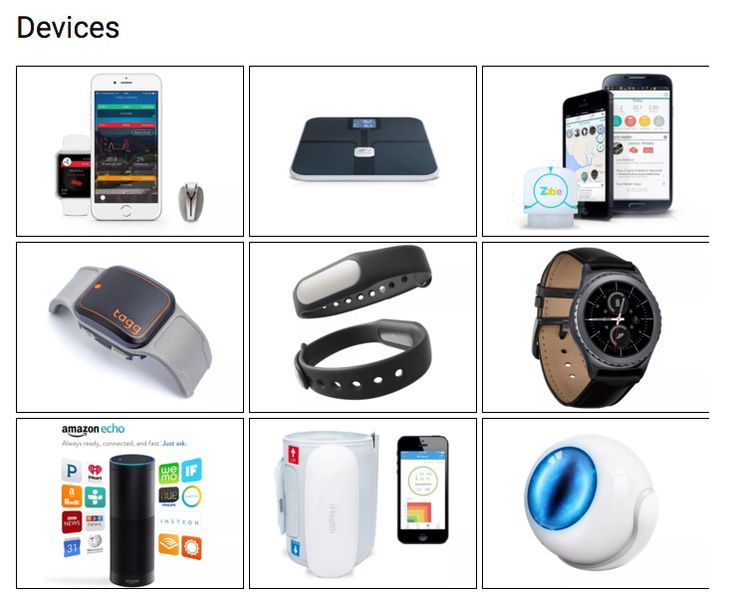 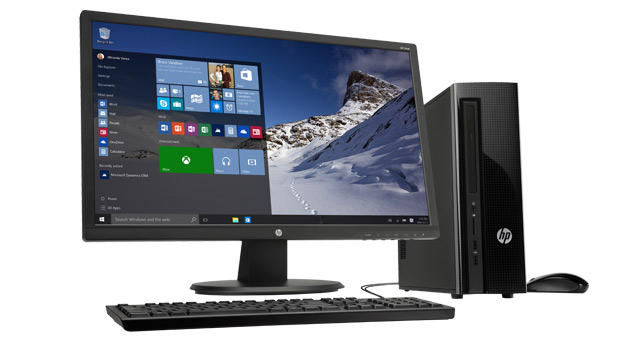 Why Lightweight Cryptography?
In many conventional cryptographic standards, the trade-off between security, performance and resource requirements was optimized for desktop and server environments, and this makes them difficult or impossible to implement in resource- constrained devices. 
When they can be implemented, their performance may not be acceptable.
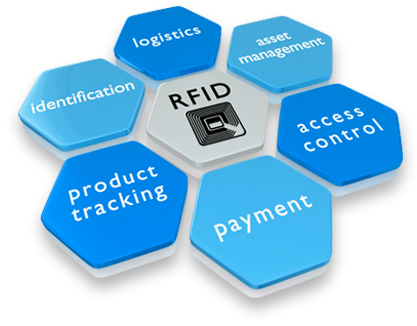 Lightweight Cryptography
Lightweight Cryptography is a relatively young scientific sub-field that is located at the intersection of electrical engineering, cryptography and computer science and focuses on new designs,adaptions or efficient implementations of cryptographic primitives and protocols.
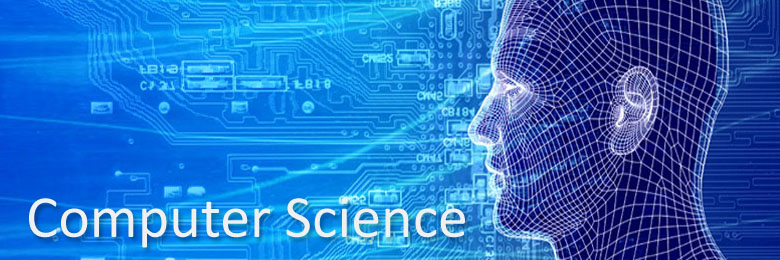 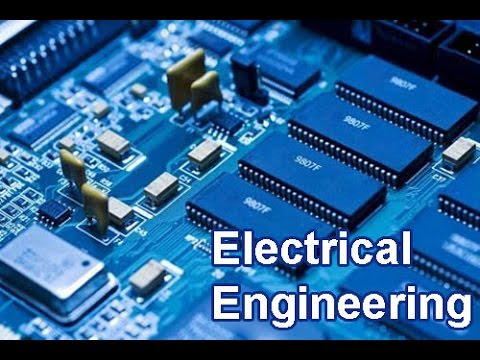 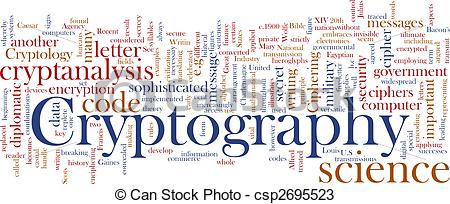 Lightweight Cryptography & NIST
In 2013, National Institute of Standards and Technology(NIST).
Study the performance.
NIST- Work to approve cryptographic standards on constrained devices to design a transparent process for standardization.
In 2015, NIST held the first Lightweight Cryptography Workshop in USA
 Public feedback on the constraints and limitations of the target devices.
 Requirements and characteristics of real-world applications of lightweight cryptography.
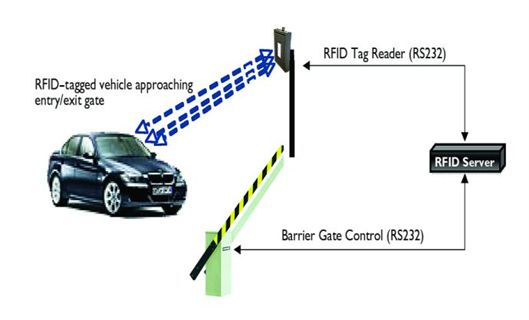 The standardization of lightweight Cryptography
Any design whether it’s a conventional one or unconventional novel structure is welcomed with keeping:
Cost
Power consumption
Cryptographic security
Performance 
needed in today’s 
world.
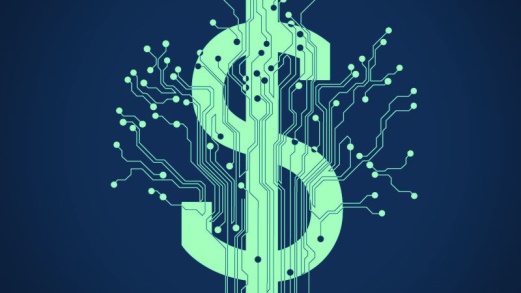 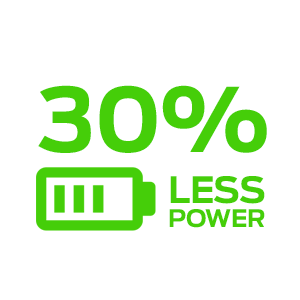 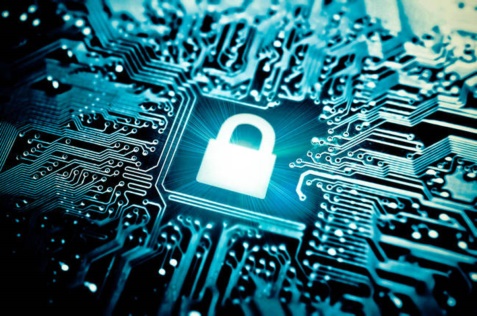 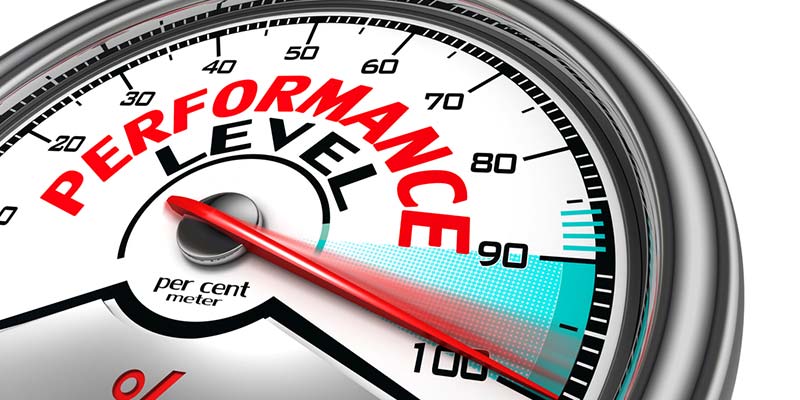 8
9
Lightweight Cryptography Algorithms
Stream ciphers : 
2005 Grain
Block ciphers :1977 DES,1989 GOST1997 XTEA1998 AES2005 mCrypton, STEA2006 Hight, SEA2007 Clefia, Kasumi DESL DESXL Present , DESL, DESXL, Present2008 Puffin2009 Katan, Ktantan, Hummingbird, MIBS2010 PRINT2011 Klein, LED, Twine, EPCBC, Vitamin-B, Piccolo
Hash functions :2007 MAME2008 Squash DM , DM-Present H , H-Present, Keccak2010 Quark, Armadilo2011 Spongent, Vitamin-H, Photon
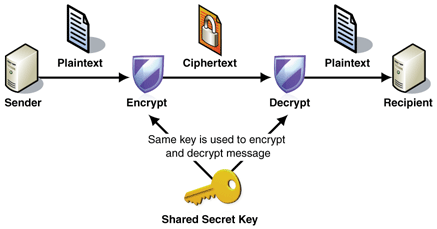 Design Trade-off for Lightweight Cryptography
Every designer of lightweight cryptography has to cope with the trade-off between security, costs, and performance.
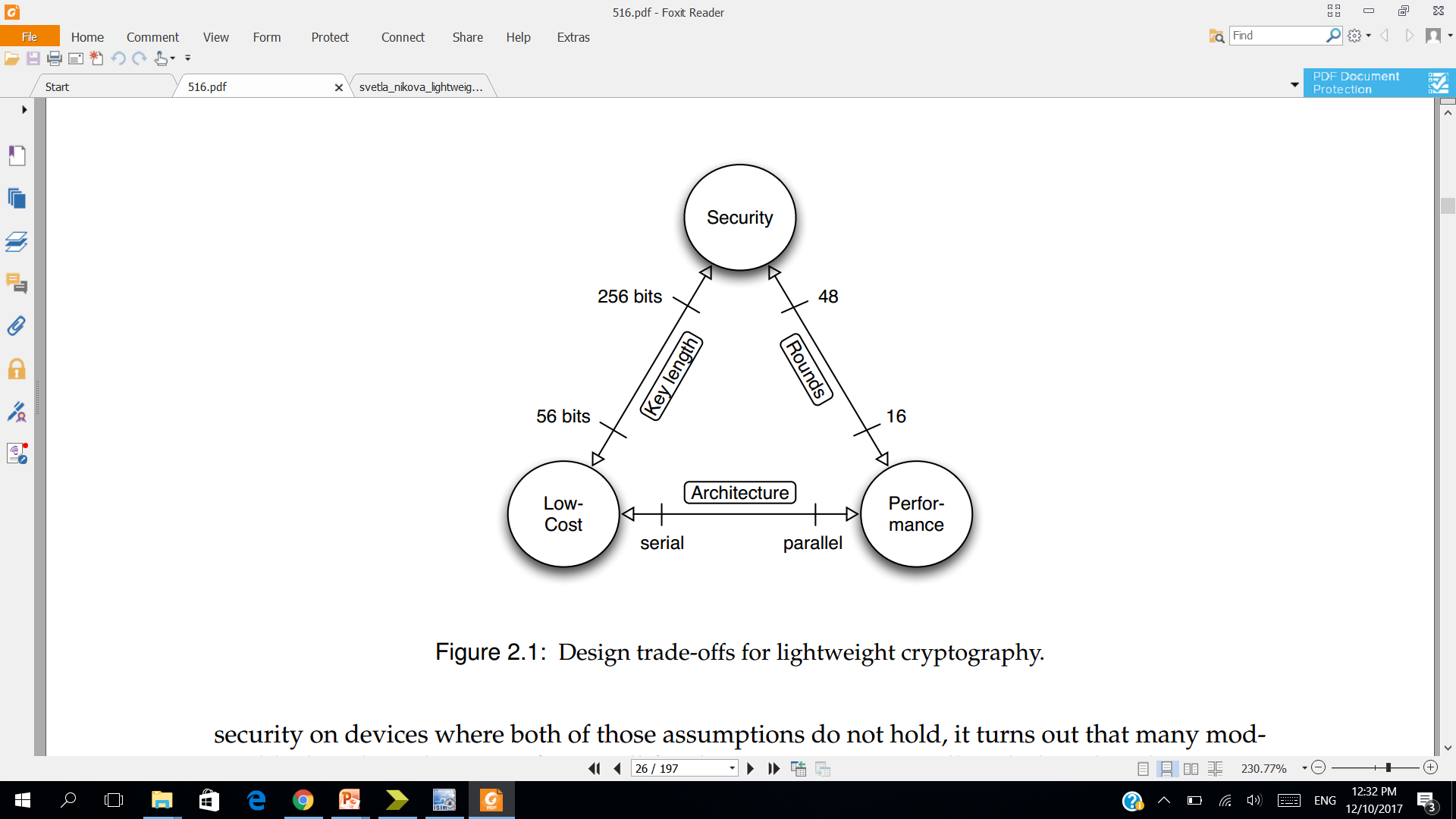 Performance Metrics Design
Area: Measured in µm2,area gate equivalents [GE]. 
Cycles: Number of clock cycles to computer result.
Time: The required amount of time for a certain operation as the operating frequency [ms].
Throughput: The number of output bits is divided by the time[bps].
Power: The power consumption [µW]. 
Energy: The energy consumption [µJ].
Current: The power consumption divided by the typical core voltage of the library. 
Efficiency: The throughput to area ratio is used as a measure of hardware efficiency[bps GE].
12
Lightweight Hardware Design
Lightweight block cipher commonly refers to algorithms with a very low implementation complexity, especially in hardware using ASICs or FPGA.
 Advantage Vs. ASIC:
Short-time to Market
Low Cost
Reconfigurable
Advantage Vs. SW:
High Performance 
Low Power
Low Cost
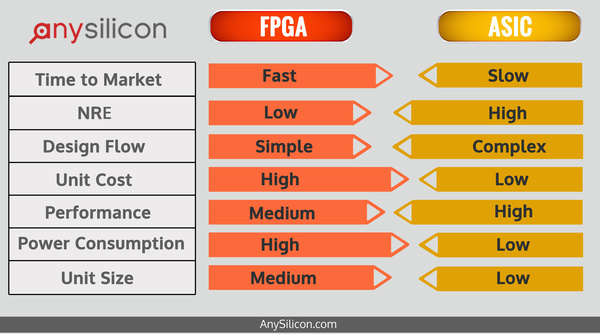 Field Programmable Gate Arrays.(FPGA)
The original FPGA devices were invented by XILINX  Corporation in 1984.
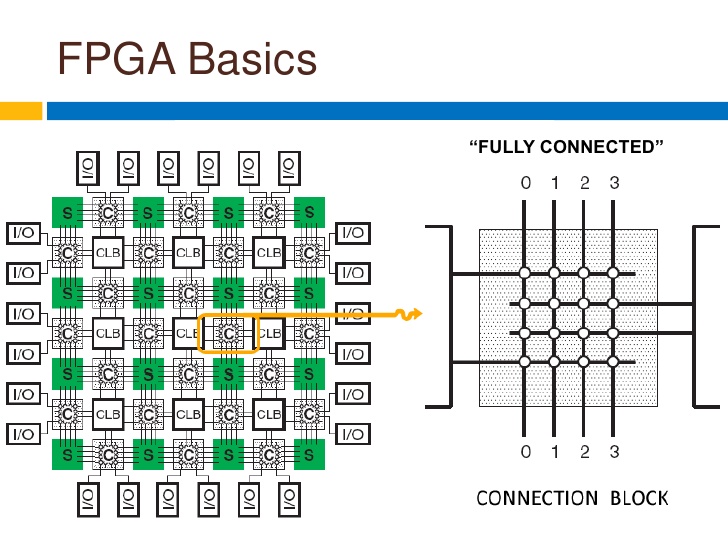 FPGA Applications
Lightweight Block Cipher with FPGA
Lightweight PRINCE Algorithm
PRINCE is a 64-bit SPN(substitution-permutation network) lightweight block cipher
128-bit key
12 rounds
Fixed key.
Sixteen 4×4 parallel S-boxes
linear diffusion
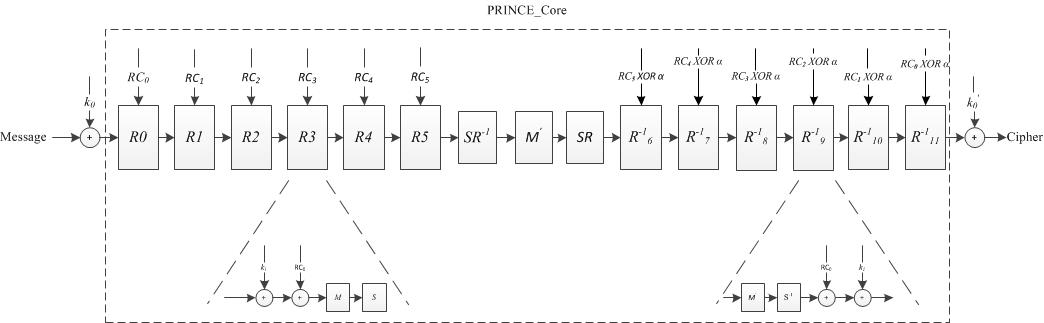 Hardware Architecture of PRINCE Algorithm with FPGA
PRINCE Internal Pipelining Architecture
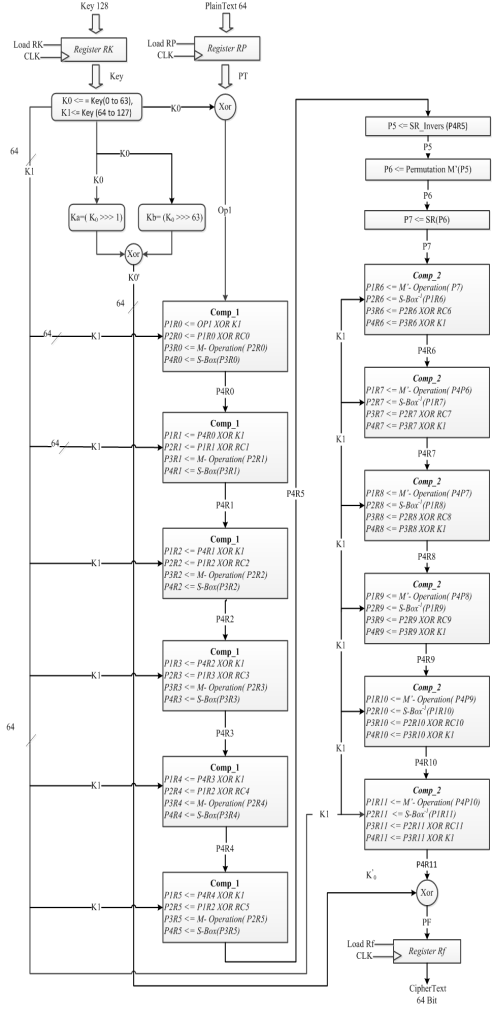 PRINCE Unroll Architecture
Share Resource Architecture Flowchart for PRINCE Algorithm
Simulation Analysis performed for both of the encryption and decryption
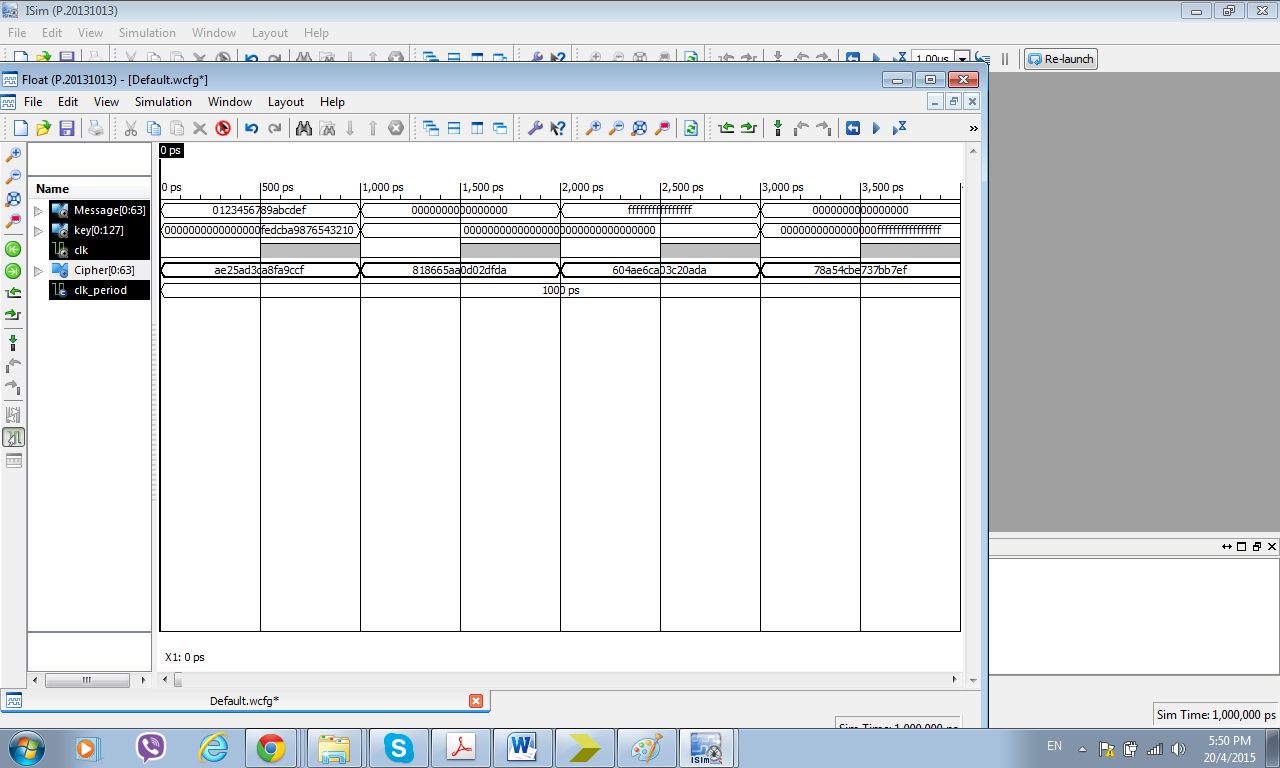 IP Core of PRINCE Algorithm
The Architectures of MicroBlaze with IP Core
Performance Comparisons of PRINCE, SEA, ICEBERG and  AES FPGA Implementations
Virtex-403 FPGA Board with GSM and Mobile IPhone 6s
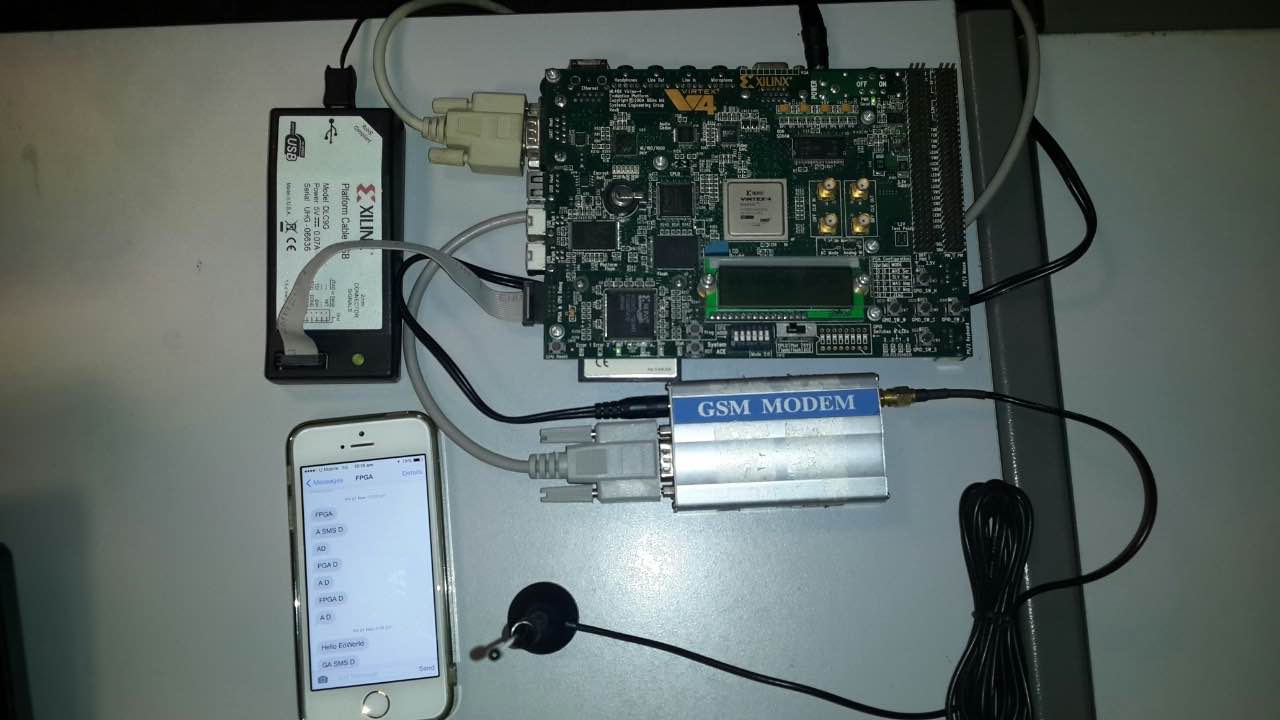 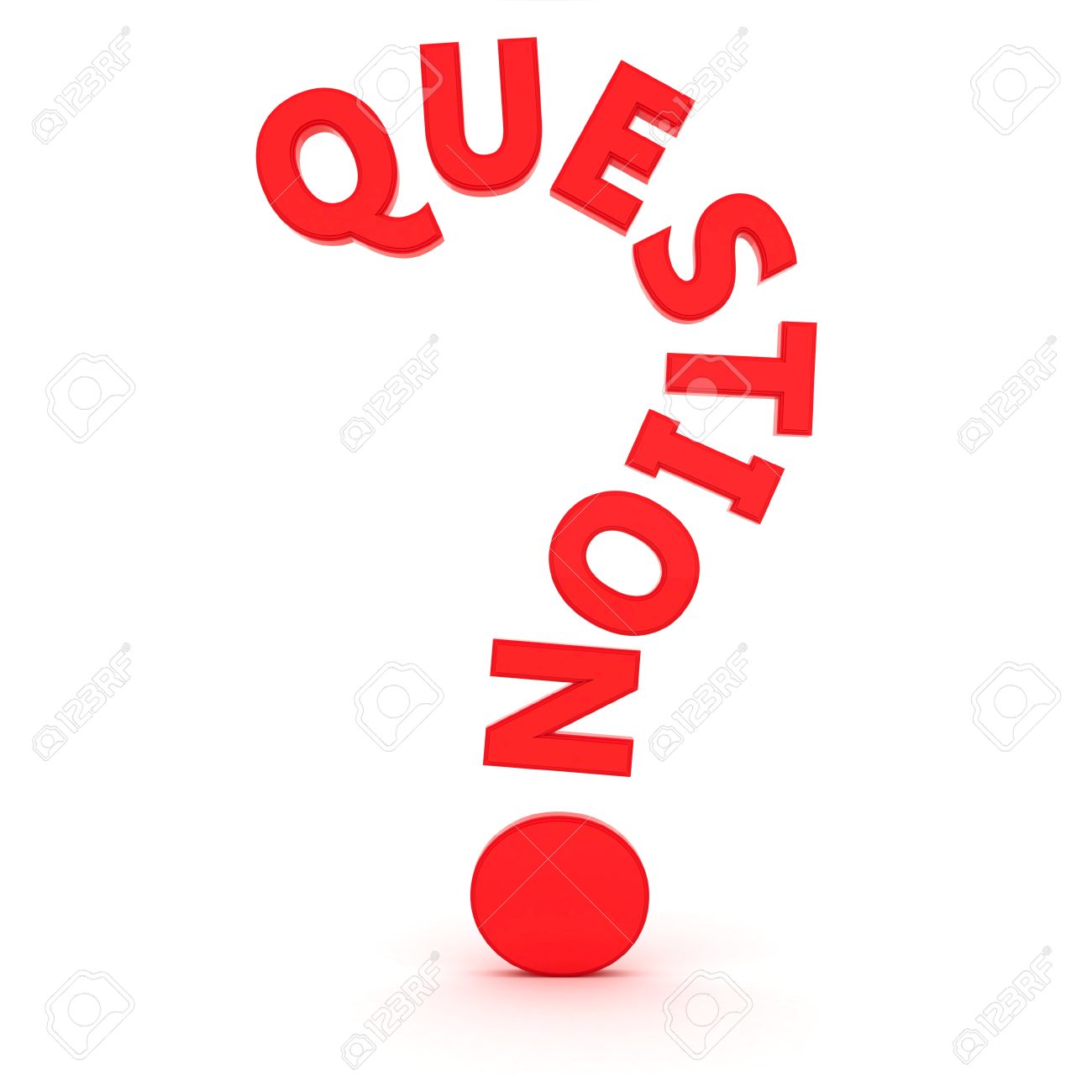 Thank You